Kennismakingsavond leerjaar 3
Leerjaar 3  start van het schoolexamen
In leerjaar 3 starten de leerlingen met hun schoolexamen.

Alle in dit leerjaar behaalde cijfers tellen mee voor het schoolexamencijfer.

Laatste kans brief
Schoolexamens
Inhoud en vorm zijn vastgelegd in een programma van toetsing en afsluiting het PTA.

Het PTA geeft de stofomschrijving van toetsen en opdrachten voor leerjaar 3 en 4.

Resultaten worden vastgelegd in Magister.

Eindexamensecretaris: Mevr. de Nekker mdenekker@detooropmavo.nl
Schoolexamens
Soorten toetsen in het PTA:

Schriftelijke toetsen
Mondelinge toetsen
Praktische opdrachten  bindende deadline
Handelingsopdrachten  o/v/g
Schoolexamens
Herkansing:   

In klas 3 mag aan het einde van het schooljaar één toets worden herkanst. 

Handelingsopdrachten kunnen tot de gestelde deadline verbeterd worden (tot de verplichte voldoende).
Schoolexamens PTA
Het PTA wordt na 1 oktober op de site gezet.
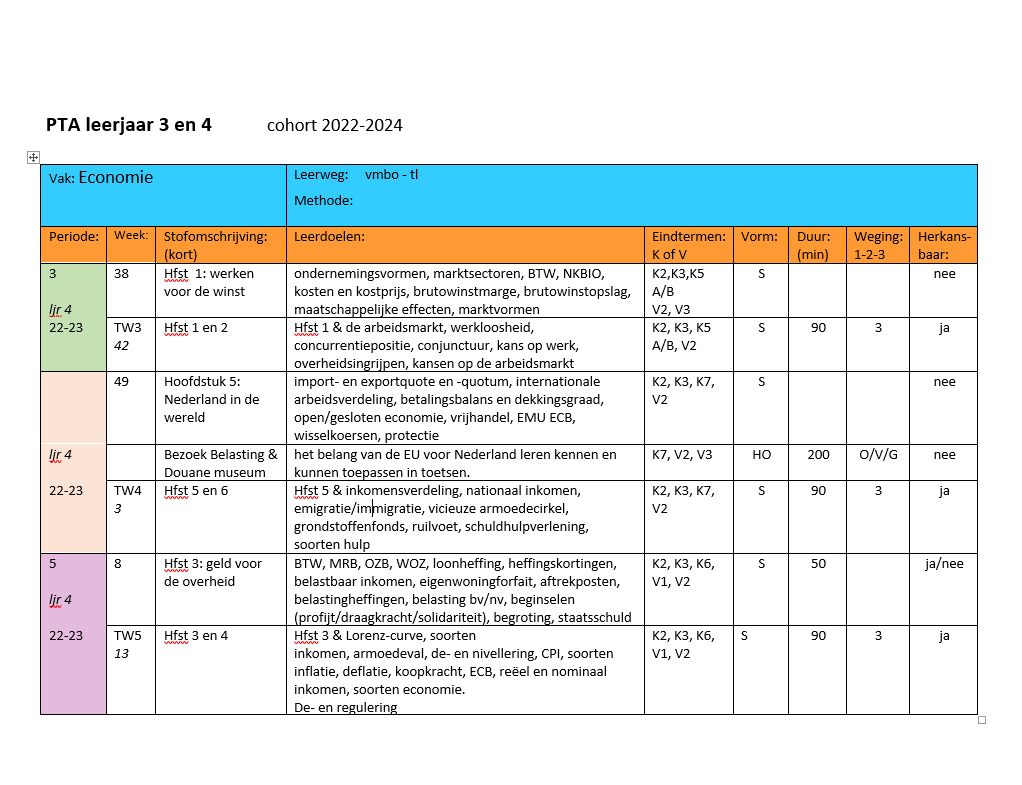 Opzet examinering
Het examen bestaat uit: - schoolexamen (SE) 
				 - centraal examen (CE)
				 - praktisch examen (TE en BAV)

Vakken die in leerjaar 3 worden afgesloten:
				 - CKV
				 - Maatschappijleer gaat  naar leerjaar 4
Maatschappijleer en CKV
Maatschappijleer: telt aan het einde van leerjaar 4 mee in de 
slaag/zak regeling > een goed cijfer is belangrijk!

CKV: wordt in leerjaar 3 afgesloten met de CKV-week. Dit vak moet met een voldoende worden afgerond.
Cijfers berekenen
periode 1 + periode 2 = eindcijfer leerjaar 3
               2

per 1 + per 2 + per 3 + per 4 + per 5 = SE cijfer
                           5
LOB
Loopbaan Ontwikkeling en Beroepsoriëntatie

Loopbaan-coördinator: apasman@detooropmavo.nl 

- Dinsdag 11 februari: pakketkeuzeavond klas 3

- Opleidingsmarkt  op het VCH: 9 oktober om 14:30u
LOB
Websites:

https://www.kiesmbo.nl/scholen

https://www.roc.nl/default.php?fr=vid&type=BBB
Organisatie
Ouder(s) – Leerling
		          

                                mentor


	          leerjaarcoördinator 3 en 4


                            teamleider


                              directeur
Informatie vinden
Op de site vindt u alle informatie zoals:
* Schoolreglement
* Belangrijke data
* Overgangsnormen

Magister inlog kwijt > administratie
Magister app > alle info over agenda, aanwezigheid, cijfers
Mentoren :
3A: mevr. Schaeffer    lokaal 105

3B: dhr. Schenk	      lokaal 001

3C: dhr. IJsseldijk	      lokaal 202

3D: mevr. Peña	      lokaal 108